Fig. 1. NIAAA/AAP screener categorization of felf-use item. Description of NIAAA/AAP risk categorization for the ...
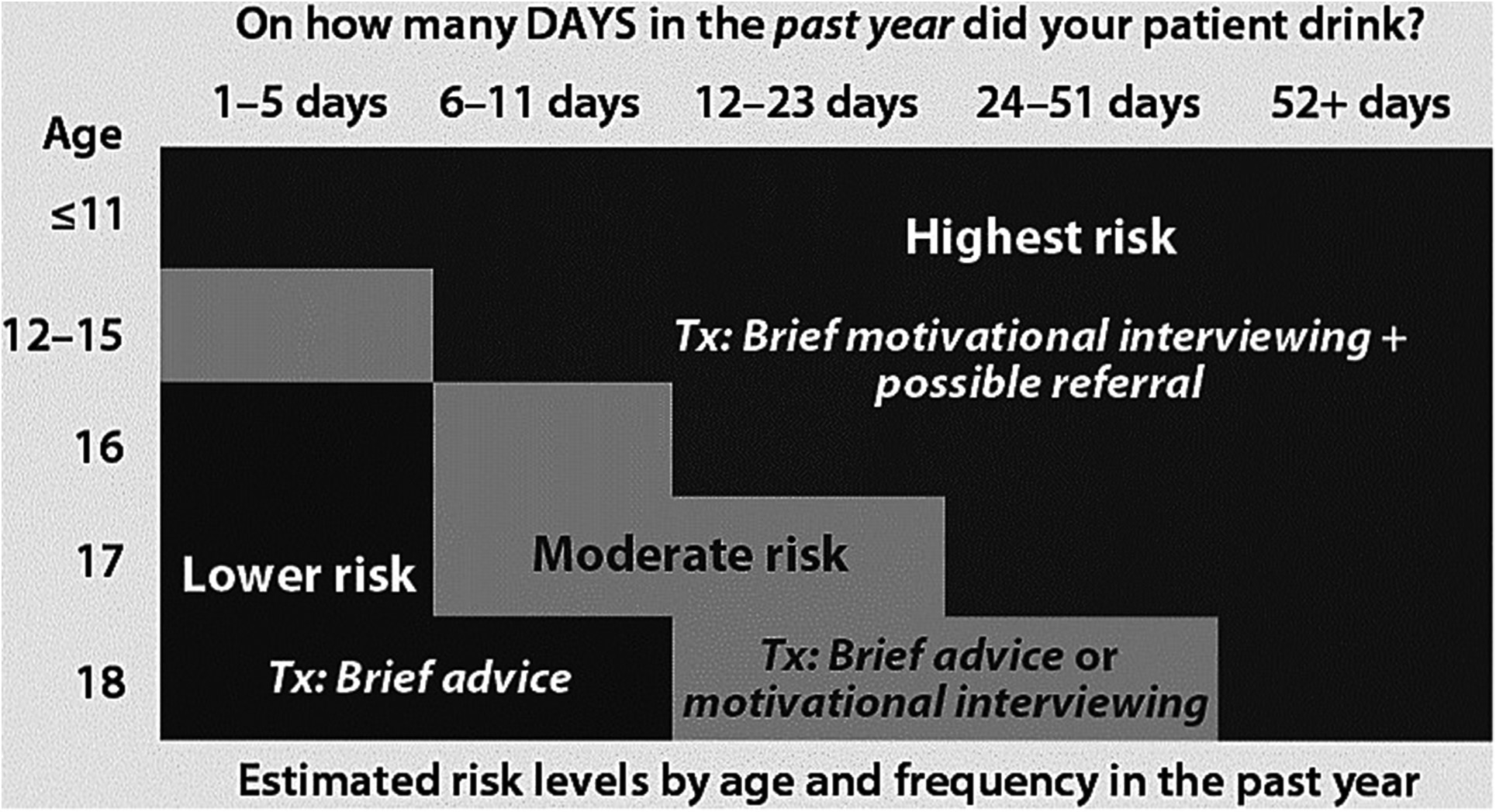 Alcohol Alcohol, Volume 52, Issue 3, May 2017, Pages 328–334, https://doi.org/10.1093/alcalc/agx009
The content of this slide may be subject to copyright: please see the slide notes for details.
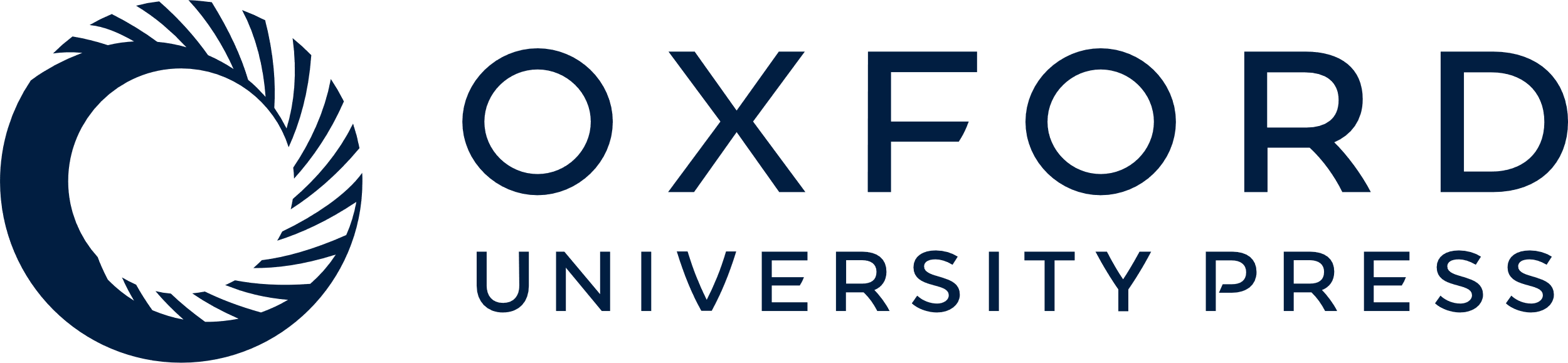 [Speaker Notes: Fig. 1. NIAAA/AAP screener categorization of felf-use item. Description of NIAAA/AAP risk categorization for the self-risk profile taken from the NIAAA (2011).


Unless provided in the caption above, the following copyright applies to the content of this slide: © The Author 2017. Medical Council on Alcohol and Oxford University Press. All rights reserved]